U.S. and Minnesota
Economic Outlook

Dr. Anthony D. BeckerMinnesota State Economist
Prepared for MNRSA Annual SymposiumMarch 20, 2025 - Edina, Minnesota
1
U.S. and Minnesota Economic Outlook
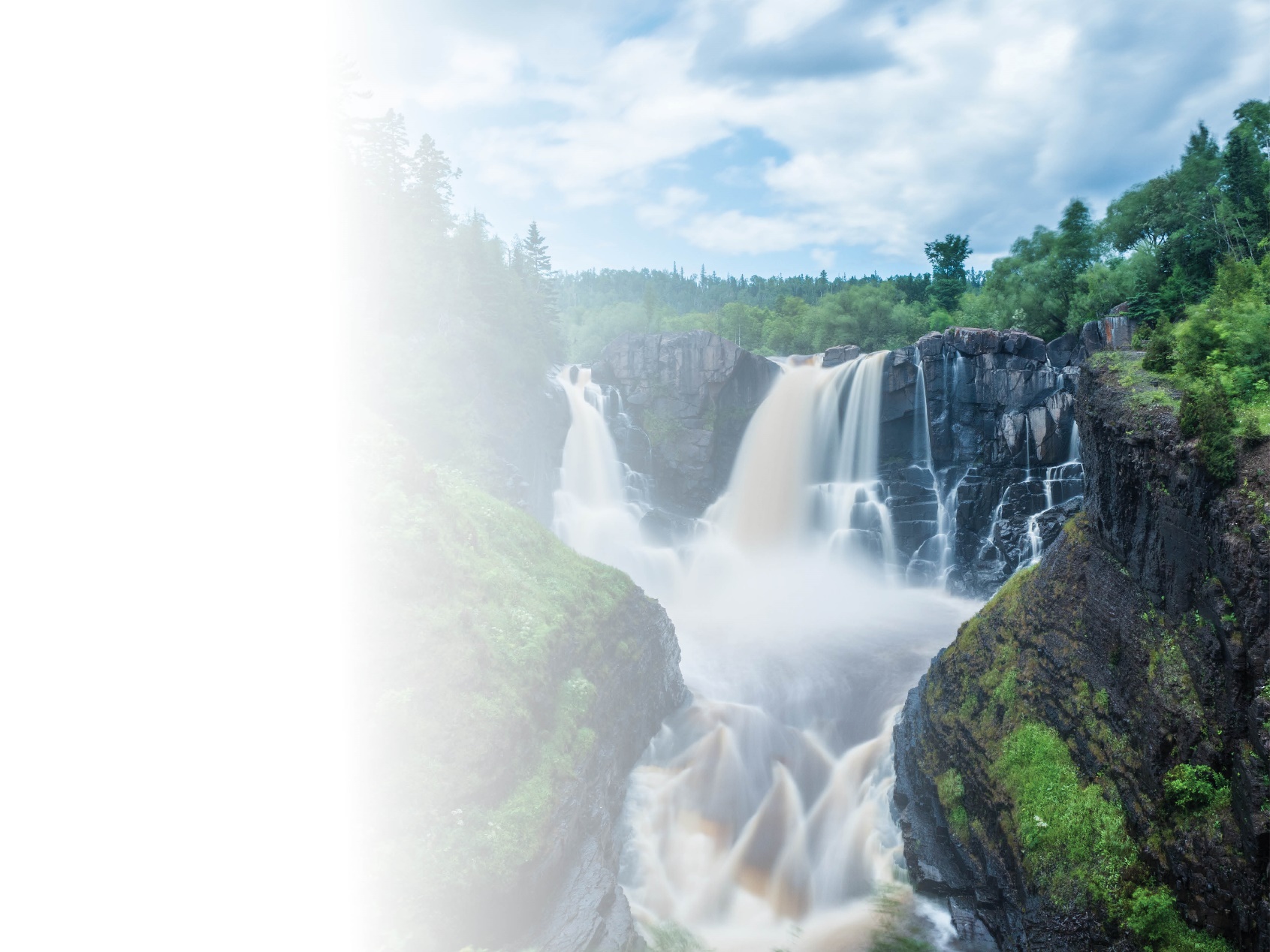 U.S. Economic Outlook
Minnesota’s Labor Market
Minnesota and Trade
Forecast Risks
2
Economic Forecast Assumptions
Standard & Poors (SPGMI) Global Market Intelligence latest forecast released on March 11, 2025
Tariffs on China at 30% and rising to 45% by June, 25% tariffs on Mexico and Canada go into effect April 2nd, and 25% tariffs on steel and aluminum
One interest rate cut in 2025 (in December instead of May)
Continuation of current individual income tax policy
Decrease in corporate tax rate to 15% for domestic producers
Debt ceiling increased or suspended as needed
Federal civilian employment lowered by 255,000 jobs by August
Immigration down 500,000/yr from Census Bureau estimates through 2028
3
Near-term U.S. Economic Outlook Improved; Slow Growth Projected in Long Term
4
Inflation Higher in the Near-Term
5
Interest Rate Cuts to Slow
6
7
Growth of Wages & Salaries Slows
Minnesota Unemployment Lower than U.S.
8
Migration and Population Growth
9
Labor Force Growth Slows
10
Minnesota Employment Growth by Sector
11
Minnesota’s International Trade in 2024(Millions of US Dollars)
Source: U.S. International Trade Administration, Dept. of Commerce
12
Minnesota’s Exports to the World in 2024
Source: U.S. International Trade Administration, Dept. of Commerce
13
Minnesota’s Exports in 2024To Canada & Mexico, China
Source: U.S. International Trade Administration, Dept. of Commerce
14
U.S. Economic Forecast Risks
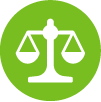 Policy Uncertainty: trade and tariffs, immigration, energy policies
Disruptions from federal agency closures, contract suspensions 
U.S. fiscal policy uncertainties – expenditures and taxation
Inflation
Monetary policy 
Four years is a long time in forecasting
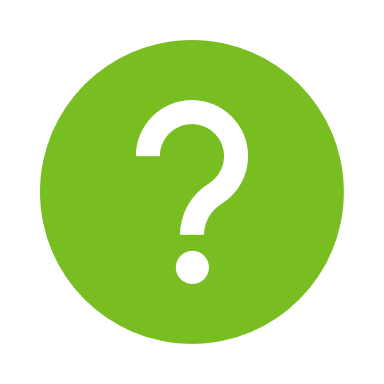 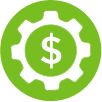 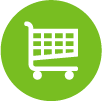 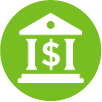 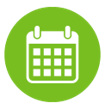 15
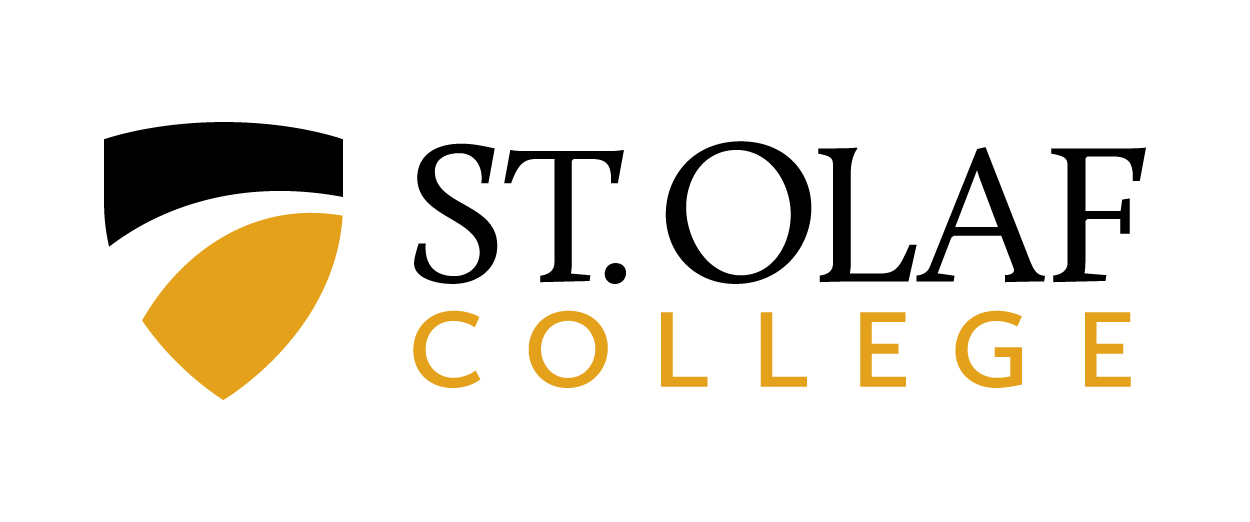 Thank you!
Anthony D. Becker, Ph.D.Minnesota State Economist, MMBProfessor of Economics, St. Olaf College
anthony.d.becker@state.mn.us , becker@stolaf.edu

Economic Analysis Group:
Amanda Imes (manager),Lyle Anderson, Alex Chase, Dr. Susan Weerts
16